Open-Category Classification by Adversarial Sample Generation
Yang Yu, Wei-Yang Qu, Nan Li, and Zimin Guo
汇报人：刘驭壬
Outline
Introduction
Open-Category Classification
Background
Related Problems
Adversarial Learning
Derivative-free Optimization
Proposed Method
ASG Framework
Experiments
Conclusion
Open-Category Classification
An example




Open-Category Classification

there are novel classes that none of their instances are observed during the training phase, but in the test phase their instances could be encountered
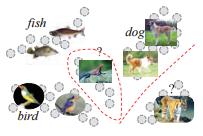 Open-Category Classification
Related Problems
Incremental Learning
New classes are assumed to appear incremental in the training set
Learning with Rejection Option
Classifier reject to recognize an instance if its confidence is low
Outlier Detection
Apply to OCC problem by treating unseen class instances as outliers
Zero-Shot Learning
commonly assume that a high-level attribute set is available for all classes including the unseen one
Adversarial Learning
Adversarial Learning model
Discriminative Model: Try to discriminate the origin data and generated data 

Generative Model: Learns to generate instances that can fool the discriminative model as a non-generated instance
Generative Adversarial Nets(GAN)
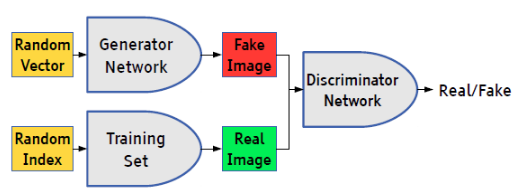 result in a model that is consistent
with the original data distribution
Derivative-free Optimization
A derivative-free optimization method consider an optimization formalized as:

Instead of calculating gradients of    , samples solutions    and learns from their feedbacks         for finding better solutions
Some Derivative-free Methods
genetic algorithms, most are heuristic methods
Bayesian optimization methods
Optimistic optimization methods
Model-based optimization(i.e. RACOS)
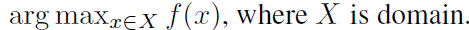 ASG Framework
Minimize:
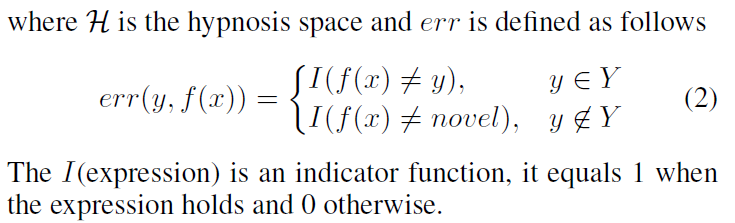 Consideration:
No instances of class novel
Instances considered to belong to the seen class
Instances considered to belong to the unseen class
Generate instances of class novel
Generate positive and negative instances of class seen
Generate negative instances of class seen
Generate negative instances of class seen
Goal: optimize a point in the instance space to be close to the seen class instances, but cannot be recognized as an seen class instance by the discriminator
Optimize:
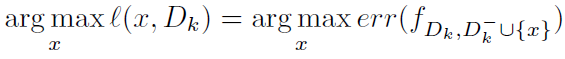 Generate negative instances of class seen
Optimize:

Regular term
Limit the distance of points belongs to      and

The distance of points in       should not be too small

Minimize:
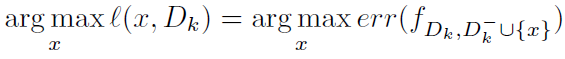 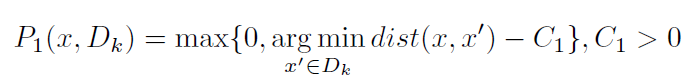 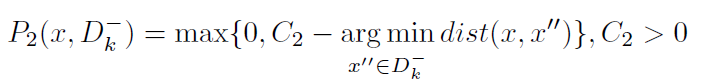 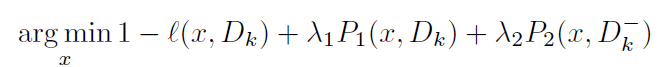 Generate negative instances of class seen
Algorithm
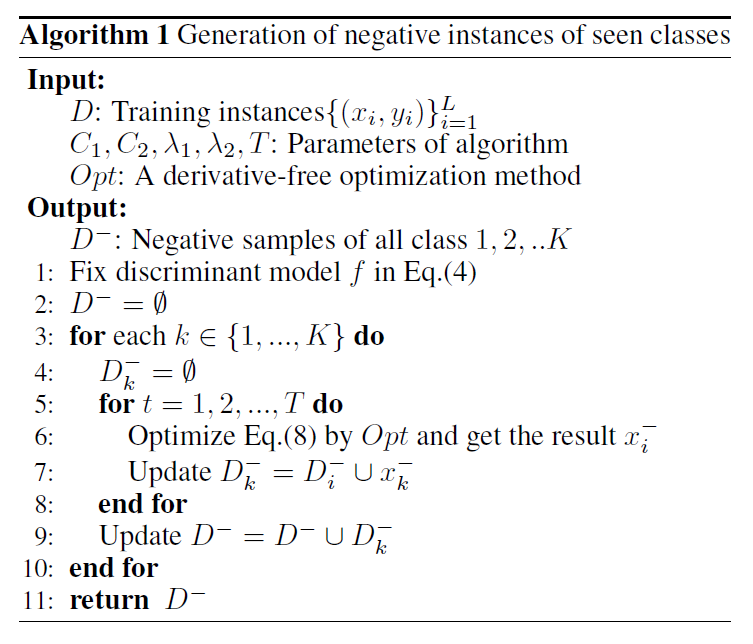 T is the numbers to be sampled in practice
Eq.(8):
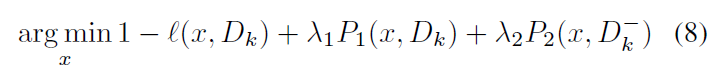 Generate positive instances of class seen
Optimize:


Regular term
The distance of points in       should not be too small
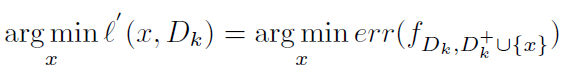 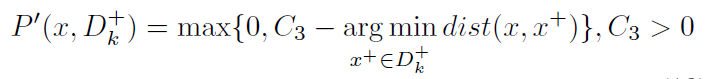 Minimize:
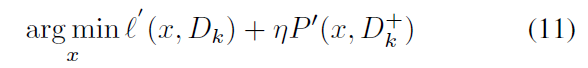 Algorithm: just replace Eq.(8) with Eq.(11) in Algorithm.1
Experiments
Discriminant model: RBF-SVM
Compared methods: OC-SVM, MOC-SVM, 1-vs-Set Machine, OVR-SVM
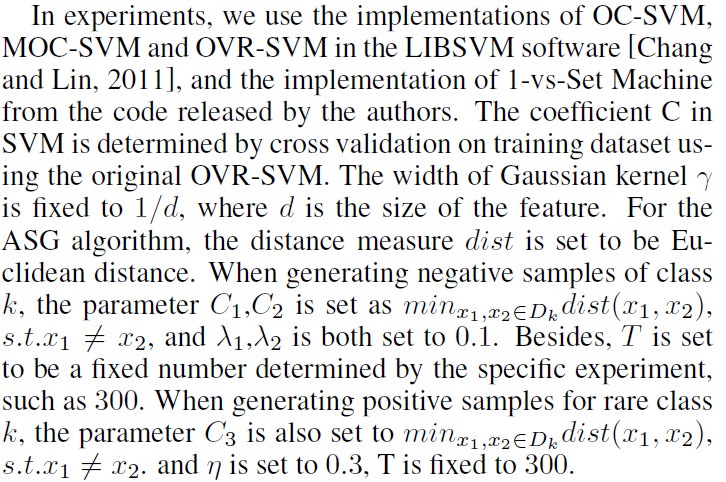 Experiment Results
Results on 3 moon:
Results on MNIST:
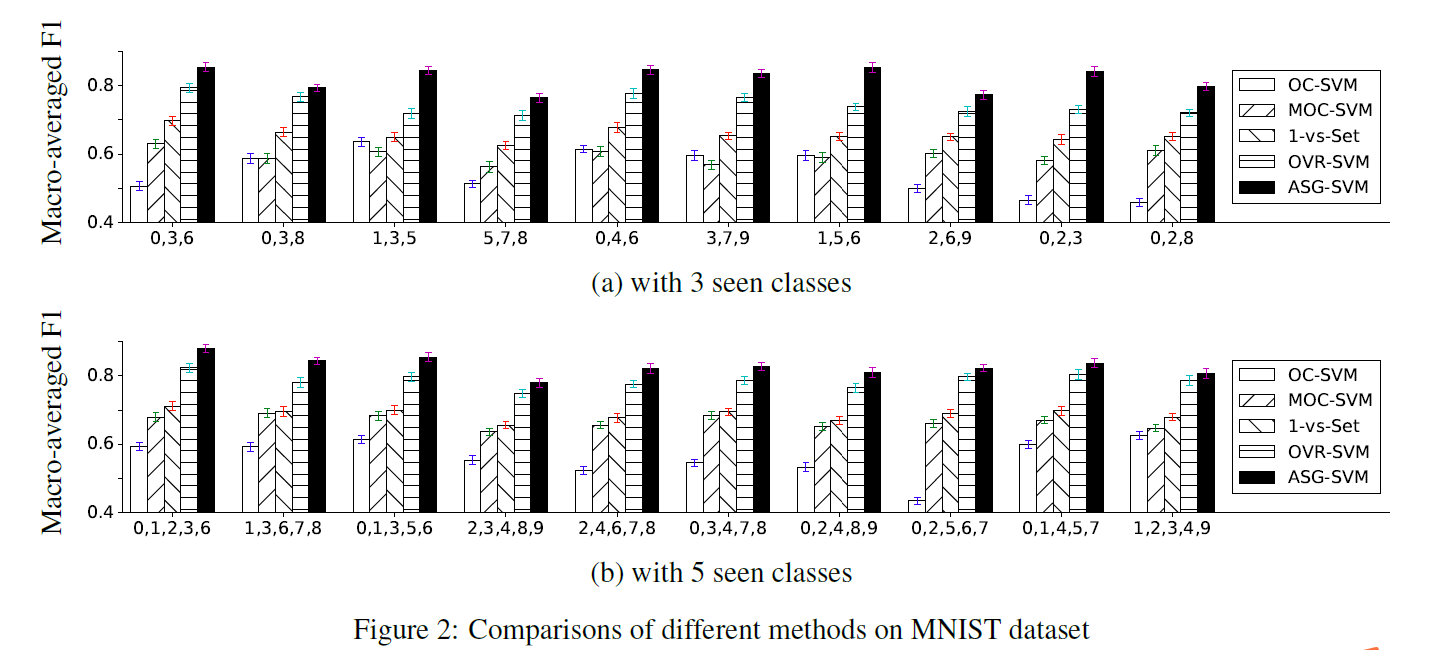 Experiment Results
Results on MNIST:
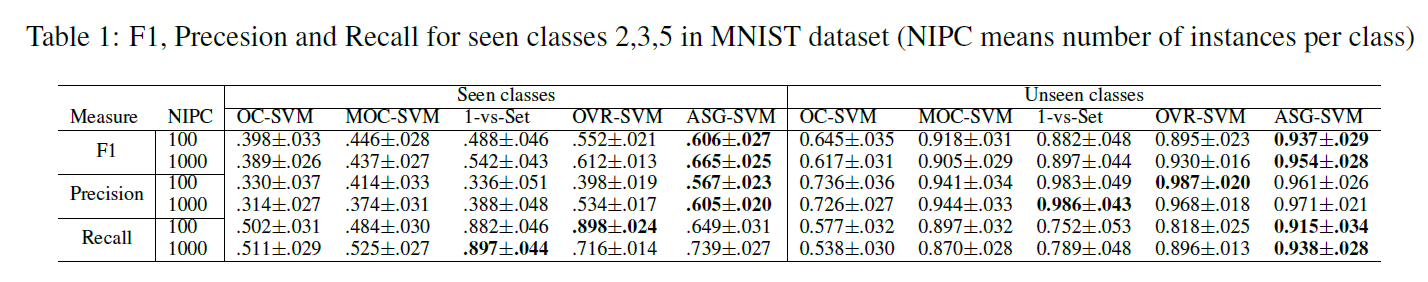 Results on the 20 News Group:
Results on the 5 small datasets:
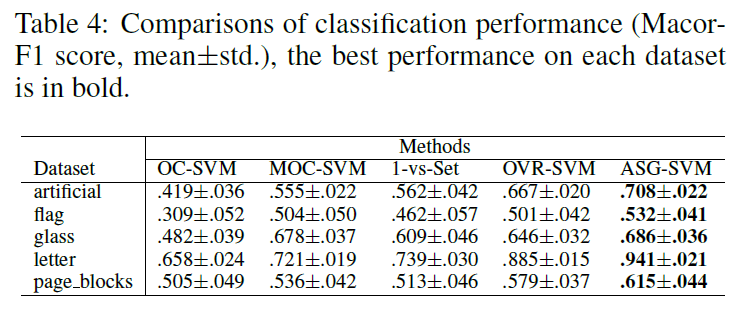 Conclusion
Open-category classification problem is a practical problem when a system needs to predict the data in open environments

propose to address the problem by adversarial data generation

Experiments on several datasets show the effectiveness of the proposed method
Thanks！